1
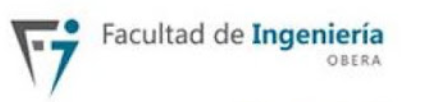 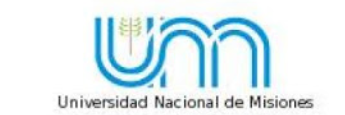 TALLER DE ESCRITURA DE ARTÍCULOS
Docentes:
	*Mgter. Ing. Sebastián Kolodziej
	*Mgter. Ing. Guillermo Fernández
	*Máster prof. Hugo Sosa
2
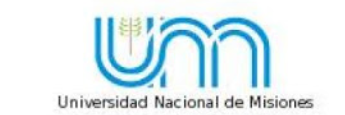 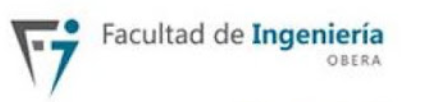 TEMAS
RESUMEN
AUTOR. FILIACIÓN
TÍTULO
Lugar. Partes. Función
Orden. Cantidad. Canal de comunicación.
Sentido. Cantidad de palabras. Descriptores
1
2
3
3
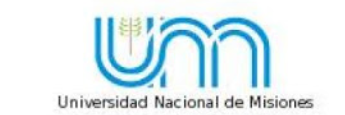 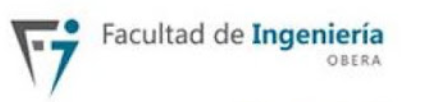 TEMAS
INTRODUCCIÓN
PALABRAS CLAVES
Las partes. Extensión. Función.
Lugar. Cantidad. Función.
5
4
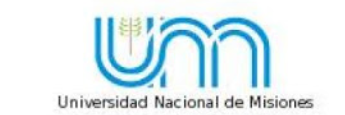 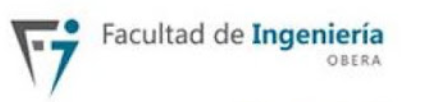 TÍTULO
Resultados de aprendizaje:
	
*Que los/as estudiantes conozcan las características del un título para la redacción de un artículo científico.
	*Que los/as estudiantes adquieran la habilidad para escribir el título para un artículo científico.
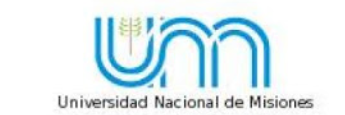 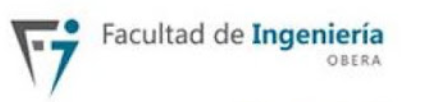 TÍTULO
SENTIDO:

¿De qué trata el trabajo?

Expresa contenido del trabajo de investigación.

Facilitar la búsqueda.
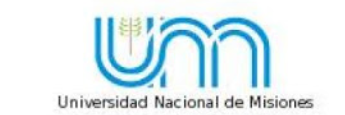 TÍTULO
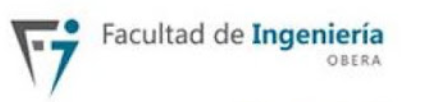 DESCRIPTORES:

Específico de la disciplina.
Extraídas de las palabras claves.
Orden de aparición, primero. Orden de elaboración, último.
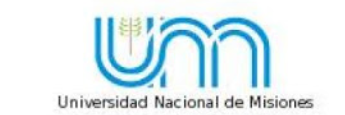 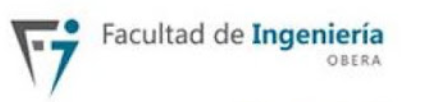 TÍTULO
FORMATO
Un máximo de 15 palabras.
La secuencia y las palabras elegidas son importantes para el que busca información.
Es la presentación del trabajo.
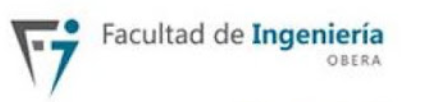 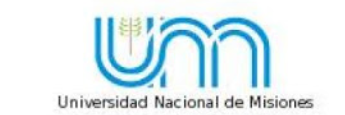 TÍTULO
ECUACIÓN:

Claridad+ Precisión + Brevedad = Excelente Título.
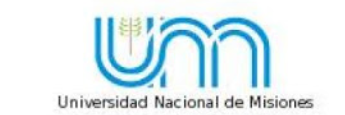 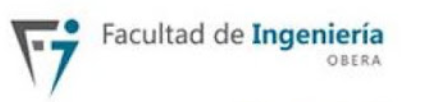 EVITAR: 
Títulos excesivamente breves.
Títulos extensamente explicativos.
Abreviaturas, formulas.
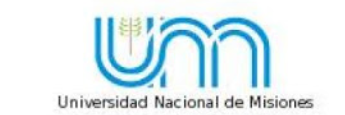 Ejemplos 1
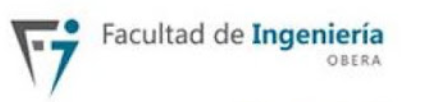 Investigación de los mecanismo de interacción de elementos estructurales de hormigón armado

Investigación “ se entiende que se esta realizando una investigación “
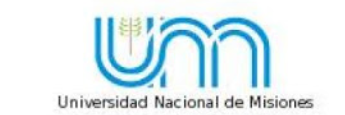 Ejemplo 2
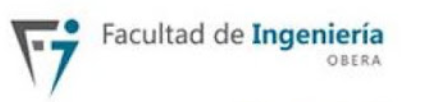 “Consideraciones fundamentales  para el análisis habitacional de viviendas sociales ubicadas en la provincia de Misiones: un estudio de casos”


Confort higrótermico de viviendas sociales: estudio de caso para la provincia de Misiones.
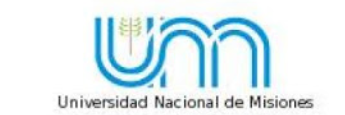 TÍTULO
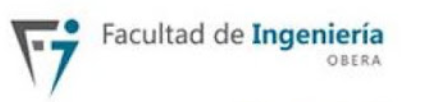 CONSIGNA DE TRABAJO: 
	
Lectura de algunos artículos de su disciplina: los/as estudiantes leen críticamente los materiales (3) que se les sugirió o los antecedentes que encontraron en la clase anterior. Hacen sus comentarios a partir de lo desarrollado en clase.
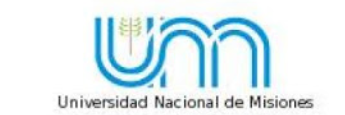 TÍTULO
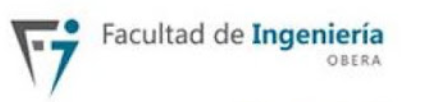 CONSIGNA DE TRABAJO: 
	
2. Regresan al proyecto del cual forman parte. Actividad: reformular o hacer aportes de mejora.
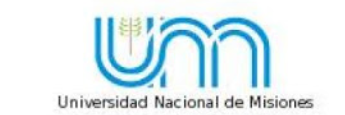 TÍTULO
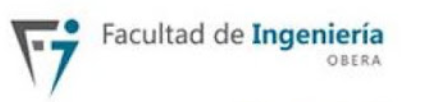 CONSIGNA DE TRABAJO: 
	
3. Cada grupo de becarios, presenta la reelaboración y fundamenta sus aportes. El resto de los/as estudiantes pueden hacer sus aportes.